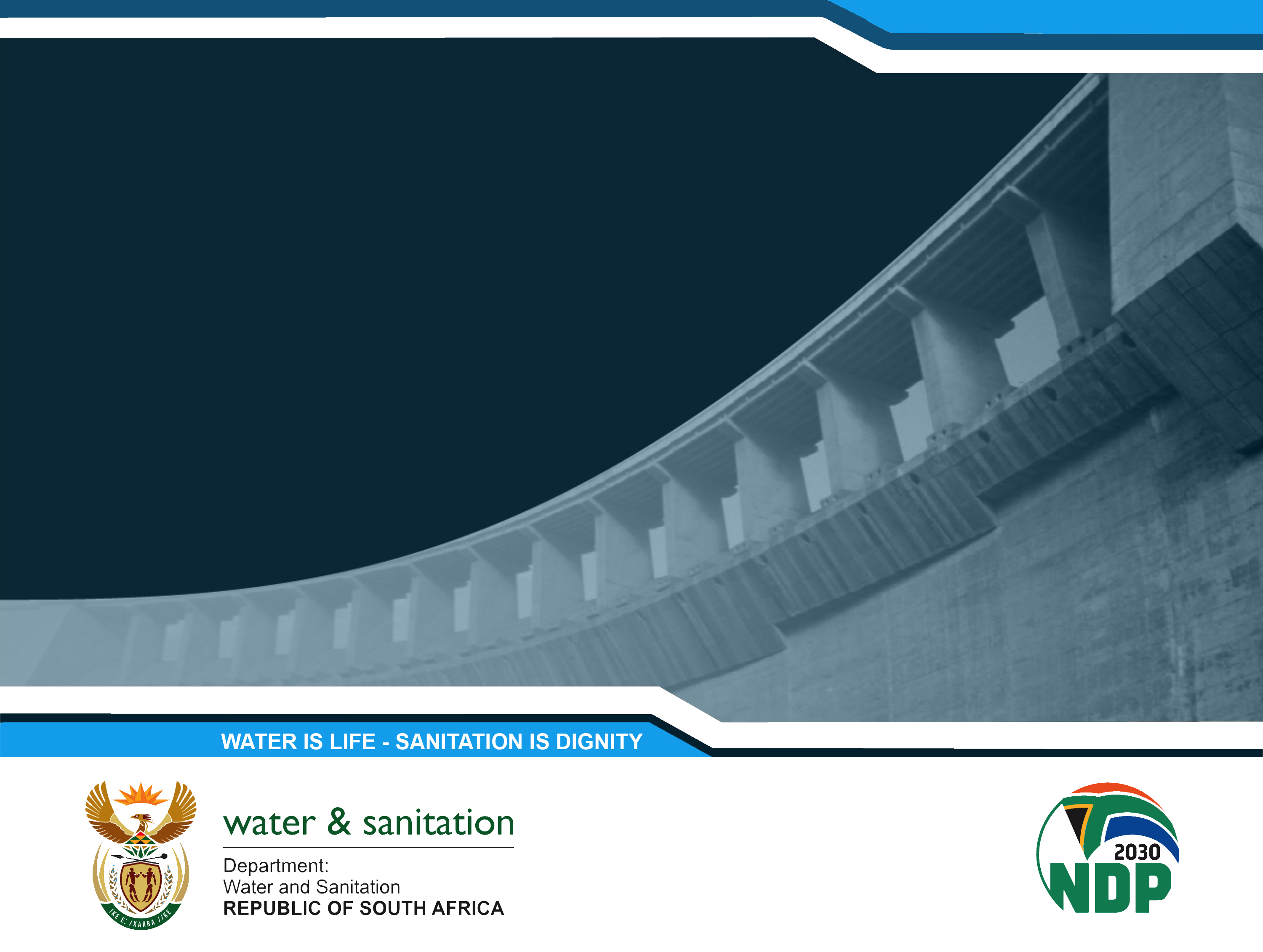 Water Services Drop Programmes
2023 Reports: Group 2  Poor Performing Municipalities
PRESENTATION TITLE
Action plan to address 2023 Blue, Green and No Drop results
Facilitated by:	Mr. X Zwane
Designation:	DDG: Regulation Compliance and Enforcement
Department:	DWS
                             
18 January 2024
Presented by:	Name Surname
Designation:		Director
Directorate:		Communication Services

Date:			15 April 2019
Drinking Water (Blue Drop)
Wastewater (Green Drop)
Water Conservation and Demand Management (No Drop)
Part A: Summary of key results (1)
Introduction
This group consist of thirty-eight municipalities that scored poor on average across their water supply systems and/or wastewater supply systems in the 2023 full Blue Drop and 2022 full Green Drop assessments 

Key Positive  Results
Across the 38 municipalities, on average 90.3%  of the required supervisors’ posts  are filled with properly qualified supervisors (Blue Drop); (61% Green Drop)
72% of the required qualified engineering posts across the 38 municipalities are filled (Blue Drop); (83% Green Drop)
Across the 38 municipalities, the average Blue Drop infrastructure condition is 70%. 20 of the 38 municipalities scored average for the Blue Drop infrastructure condition and 13 scored good, 1 of the 38 municipalities was not assessed as it has no Water Treatment Works, and 4 of the 38 scored poor
2
Summary of key results (2)
Key Negative Results
Across the 38 municipalities, the average Green Drop Infrastructure condition is 49% (poor condition). 19 of the 38 municipalities scored average and 19 had less than average (poor or critical) scores for the condition of the infrastructure
35 of the 38 municipalities had NRW of 30% or higher
Across the 38 municipalities, the average %NRW is 51%, with 8 municipalities having  % NRW between 50% and 60%,  8 municipalities having a %NRW between 60 % and 70% and 5 having %NRW  higher than 70%
31 of the 38 municipalities scored unsatisfactory for operational monitoring (i.e. onsite daily testing) (three do not require this monitoring as they have no Water Treatment Works)
Across the 38 municipalities, on average there is 63.4% shortages of the required qualified process controllers (Blue Drop); (47% Green Drop)
Shortfall level of qualified scientists is at 70% (Blue Drop); (36% Green Drop)
27 of the 38 municipalities are not able to, or are only partially able to,  provide the requested financial information e.g. operations and maintenance budget, capital budget, percentage expenditure on O&M, asset value (Blue Drop)
3
Part A: Summary of key results (3)
Key Negative Results continued
35% of the drinking water systems in the 38 municipalities did not achieve acceptable microbiological water quality compliance during the 2021/2022 municipal financial year
Of the 38 municipalities, 30 (79%) are failing to conduct the compliance monitoring (daily on-site testing) for wastewater that is required by law
Of the 38 municipalities, 35 (92%) are failing to conduct the tests for drinking water required by law
26 municipalities failed to issue advisory notices for 103 drinking water systems which did not meet chemical or microbiological water quality standards during testing in this time period – this is against the law
4
PART B: Analysis of results
The overall poor performance of most municipalities in this group is mainly due to the poor performance of their wastewater systems 
The results indicate that municipalities in this group are neglecting their wastewater systems in particular:
The condition of wastewater infrastructure is significantly worse than the condition of drinking water infrastructure
The results indicate that the key issue for drinking water systems for this group of municipalities is to address the shortages  of process controllers and scientists; whereas the key issue for wastewater systems is to improve the condition of the infrastructure
The fact that 72% of engineering/technical posts are filled questions the commonly held view that poor performance is due to an absence of engineers
The shortages of certified process controllers and scientists may partially explain the relatively poor performance of this group of municipalities in terms of compliance monitoring i.e. carrying out the required tests, given that generally process controllers are responsible for daily on-site testing
The fact that the shortages of process controllers are high but for supervisors are relatively low indicates that this group of municipalities generally needs to put more emphasis on addressing the shortage of qualified process controllers
More than 50% of these municipalities have NRW above 50%. It is impossible for a municipality to run the water service function effectively, or to obtain any surplus from the sale of water, if % NRW is 50%, 60% or higher than 70% . It also makes it very difficult for the municipality to budget adequately for operations and maintenance, which cannot be funded from national grants
5
Lessons to be Learned from the Good and Excellent Performing Municipalities
Key positive results of the twelve good and excellent performing municipalities
Across the twelve municipalities, on average 80%  of the required process controller  posts are filled with properly qualified process controllers (Blue Drop); (92% Green Drop)
 Across the twelve municipalities, on average 98%  of the required supervisors’ posts are filled with properly qualified supervisors (Blue Drop); (96% Green Drop)
Shortfall levels of qualified scientists and engineers are also extremely low across all the 12 municipalities
Of the 12 municipalities, 9 (75%) are regularly carrying out the required tests for drinking water (same for wastewater)
These 12 municipalities are able to provide almost all the requested financial information e.g. operations and maintenance budget, capital budget, percentage expenditure on O&M, asset value 
Across the 12 municipalities, the average Blue Drop infrastructure condition is 85%( 81% for Green Drop). Eleven of the 12 municipalities scored higher than 80% for Blue Drop infrastructure condition (good or excellent- one had infrastructure in an average condition); (8 for Green Drop)
Across the 12 municipalities, the average NRW is 29% 
Across the 12 municipalities there is a 100%  excellent compliance with chemical standards for drinking water quality 
Across the 12 municipalities there is 91% good or excellent compliance with  microbiological standards for drinking water
6
Lessons to be learned from the Good and Excellent performing municipalities (2)
Analysis of results
The results indicate that the best performing municipalities generally:
Have adequate staff with the right qualifications
Keep their infrastructure in a well-maintained condition
Have relatively low NRW, which in turn indicates effective maintenance and management to minimise losses as well as effective billing and revenue collection systems
Have effective compliance and operational monitoring systems, i.e. they carry out required water quality tests and ensure that proper processes are followed 
Have effective financial  and asset management systems in place and are able to  accurately report on their budgets and expenditure and assets
7
PART C: What is to be done
Legal Framework
Local water supply and sanitation services are a function over which municipalities have executive authority in terms of section 156 of the Constitution read together with Schedule 4 Part B
The Water Services Act distinguishes between the roles of the Water Services Authority (WSA) and Water Services Providers (WSPs), and requires the functions to be accounted for separately
The Act also states that no entity may function as a WSP without the approval of the relevant WSA
The distinction between the WSA function and WSP function is an important one. Only a municipality can be allocated the power and function for the WSA function, 
But any legal entity (CBO, NGO, organ of state, private company, municipality, municipal entity, another municipality, or a water board) can be approved by the WSA as a WSP 
According to the Constitution, local government is obliged to ensure water service provision – the primary role of municipalities as WSAs is to take steps to ensure the delivery of water services, not necessarily to deliver the services themselves 
In terms of the Water Services Act read together with the Municipal Systems Act, a WSA must decide whether to deliver water services itself, or to approve another WSP or WSP’s to provide the services
Section 76-78 of the Municipal Systems Act require a municipality to engage in defined feasibility study and public consultation processes before deciding to change the mechanism of service delivery between an internal mechanism and an external mechanism
8
Action Plans

Each municipality will develop an action plan for improvement, addressing inter alia
Fundamental changes to be introduced, from amongst the options in the following slide
Reducing NRW and leakages
Hiring more process controllers and scientists for drinking water systems in particular 
Budgeting adequately for maintenance of wastewater infrastructure
Improving operational monitoring  (i.e.. onsite daily testing)
Improving financial management 

The action plans must include putting in place the required management tools to address poor performance in terms of BD, GD and ND (as described in the guidelines by DWS on the IRIS http://ws.dws.gov.za/iris.aspx ), with timeframe, such as Wastewater Risk Abatement Plans and Process Audits
The action plans must be divided into actions with short, medium and long-term timeframes
The action plans without substantial financial implications must have short timeframes
These action plans must be submitted to the relevant DWS Provincial offices by end February 2024

All municipalities must issue advisory notices without fail when their drinking water quality fails to meet drinking water standards
9
Doing things differently
The municipalities in this group are struggling to deliver water and sanitation services which meet the national norms and standards
The municipalities in this group need to decide whether they can improve the situation within the existing institutional arrangements or whether a different approach should be considered 
Within the existing legal frameworks, different approaches to delivering water and sanitation services could include:
Changing the allocation of the WSA function (e.g. reducing the number of WSAs, reallocation of WSA function between Districts and Locals); (allocation of the WSA function is CoGTA’s responsibility)
Appointing another municipality to provide the WSP function (e.g. appointing Joburg Water to be the WSP for another LM in Gauteng)
Appointing a water board to be the retail WSP 
Creating a special purpose vehicle to be the WSP (e.g. the proposed SPV between Rand water and Emfuleni LM to be the WSP for Emfuleni LM)
Creating a municipal entity (e.g. Joburg Water and ERWAT)
Entering into a long- term concession with the private service provider to be the WSP (e.g. Mbombela LM, Ilembe DM)
Entering into long term service provision contracts for elements of the WSP function (e.g. Overstrand LM and JB Marks LM long term contracts for operations and maintenance of water services infrastructure)
Entering into performance -based contracts to achieve certain goals such as reducing NRW
Municipalities in this group should consider the above options for doing things differently and follow the required Municipal Systems Act process if necessary
10
Additional Action Items
WSA water safety plans must include identification of potential pollution from upstream WWTW, and consultation with other relevant WSA to address this within 3 months
Where appropriate the WSA in this group will engage relevant neighboring WSAs regarding joint catchment risk abatement planning to collectively deal with sewage pollution within 6 months
National government to implement its plans to address theft and vandalism and construction mafia - ongoing
DWS to plan and implement the required the National Resource infrastructure projects to provide sufficient assurance of supply to municipalities - ongoing
WSA to prioritise investment infrastructure and equipment to reduce nonrevenue water (e.g. meters)
National government should implement a awareness campaign to address the culture of non-payment over the next 3 months
WSA to engage with their communities to address non-payment - ongoing
WSA to put in place responsive systems for leak and sewage spills reporting within the next 12 months
DWS and COGTA to continue to engage National Treasury  with regard to the ringfencing of revenues from the sale of water for the water function
WSAs in this group to be mentored by the good performing WSAs (cross-pollination)
WSAs to review their Bylaws to enforce revenue collection
WSA to focus on upskilling of existing staff with support of training bodies
11
Annexure 1: List of Municipalities for Group 2
Chris Hani DM			14.  Alfred Nzo DM			27. Emalahleni LM			
Letsemeng LM			15. Joe Gqabi DM			28. Govan Mbeki LM
Nketoana LM			16. O R Tambo DM			29. Thembisile LM
Amajuba DM			17. Dihlabeng LM			30. Victor Khanye LM
King Cetshwayo DM		18. Mangaung Metro		31. Sol Plaatjie LM
Capricorn DM			19. Tswelopele LM			32. Thembelihle LM
Greater Sekhukhune DM		20. Emfuleni LM			33. Tsantsabane LM
Lephalale LM			21. Ugu DM			34. Madibeng LM
Emakhazeni LM			22. uThukela DM			35. Matlosana LM
Hantam LM			23. Bela-Bela LM			36. Hessequa LM
Siyathemba LM			24. Modimolle-Mookgophong LM	37. Matzikama LM
Cederberg LM			25. Mopani DM			38.Oudshoorn LM
Laingsburg LM*			26. Dr J S Moroka LM
12